«Словесное творчество у дошкольников с ОНР »
Николаева Ольга Александровна учитель-логопед первой  квалификационной категории
Словесное творчество - это сложный вид творческой деятельности ребенка,  рассматривается как "деятельность, которая  возникает под влиянием восприятия произведений искусства и проявляется в создании успешных сочетаний — рассказов, сказок, стихов». 
(М.М. Алексеева, В.И. Яшнина, 2000. С. 134)
По уровню продуктивной деятельности воображения  дети с ОНР отстают от своих нормально развивающихся сверстников, что проявляется в недостаточной подвижности, инертности, быстрой истощаемости процессов воображения, низким уровнем пространственного оперирования образами. Но в старшем дошкольном возрасте при специально организованных условиях возможны:  формирование навыков словесного творчества и развития "чувства языка", построение связных высказываний, развитие творческих способностей и активизация воображения в процессе обучения монологической речи, преодоление вторичных нарушений при развитии творчества в изобразительной деятельности.
Дидактические игры  для обучения  детей составлению образных характеристик объекта (выделение признаков объекта, сравнение объектов по различным признакам, понимание и объяснение смысла метафор, олицетворений, сравнений)
«Скажи, он какой?» Взрослый называет слово - предмет, а дети перечисляют признаки названного предмета. Называется до 3-5 признаков. Предметы лучше группировать: живые, неживые, овощи, животные, явления природы и т.д. 
Варианты слов: яблоко, мяч, собака, дождик, солнце, воробей, лампа.
«Рисуем словами»
Дидактические игры для обучения детей приемам фантазирования (преобразование свойства или функции объекта с помощью волшебников фантазирования, нахождение  в сказках  проблемную ситуацию и решать ее с помощью волшебника фантазирования) 
 «Мы – великаны (гномы)» Детям предлагается превратиться в великанов, а затем обсуждается, какие предметы их окружают, как гулять, где жить, (аналогично проводится игра с уменьшением героев).«Необычный  город».Взрослый предлагает ситуацию: «Волшебник - Конструктор пришел и стал создавать необычный город. Главным строительным материалом он взял арбуз. Как будет выглядеть город из арбузов.
Волшебники фантазирования
Дидактические игры для обучения детей  анализу ситуаций
(выделение и определение  признаков реальной и фантастической ситуации в произведениях литературы, наличие  персонажей и их главных и второстепенных признаков,  места происходящих событий, связи между персонажами или ситуациями)  
«Из какого мира ситуация»
     Взрослый предлагает детям ситуации из реальной жизни, из сказок, из разных литературных произведений. Дети определяют, к какому миру относится данная ситуация: реальному или  сказочному.
Дидактические игры  для обучения  детей основным мыслительным действиям 
(нахождение объектов с парой противоположных свойств, определение причинно-следственных связей, разрешение противоречий)
«Где прячется противоположность?»     Взрослый  называет объект и предлагает перечислить его части, имеющие противоположные свойства (дерево: листики тонкие, ветки толстые; кора шершавая, листья гладкие; часы: …; книга:…).
 «Хорошо - плохо»
     Взрослый читает сказку «Курочка Ряба» и  предлагает детям обсудить, что хорошего и плохого в золотом яйце.
Дидактические игры для обучения детей  работе со сказками 
(анализирование  сказок,  персонажей, их поступков, обучение основам построения сюжета)
«Кто на свете всех добрее?» 
     Взрослый предлагает детям вспомнить  добрых персонажей сказок, описать их внешний вид, характер, образ жизни, добрые дела.  Фантазируем, что будет, если характер персонажа измениться? ( например с персонажем: Золушка, Красная Шапочка, Заяц) 
Можно их нарисовать.
«Был таким – стал другим»
     Взрослый предлагает рассмотреть героя сказки Х.К.Андерсена « Гадкого утенка»  и определить его действия в сказке (был слабым, беззащитным, стал смелым и решительным)
УПРАЖНЕНИЯ,  направленные  на развитие воображения
 Учим детей  умениям переносить функции с одного предмета на другой, видеть целое раньше частей, формируем внутреннюю позицию ребенка, создаем в воображении образы предметов и ситуации на основе схематических изображений, заместителей предметов.
«На что это похоже?», «Для чего  эти предметы?», «Хорошо  и  плохо», «Превращения кляксы», «Рисунок по точкам», « Нарисуй наряд для сказочного героя», «Цветок из геометрических форм», «Чей хвост?», «Дорисуй волшебный предмет ( по его частии т.д.
 ЗАДАНИЯ ДЛЯ РОДИТЕЛЕЙ  (рекомендации для  домашней работы)
  Закрепляем  у детей  умения и  навыки, вовлекаем родителей в творческий процесс ребенка.
«Словесное творчество на основе готового литературного сюжета»
Готовой литературной основой для детского сочинительства будут сюжеты сказок и рассказов.    
Серия занятий «А что потом ?»  задания связаны с продолжением известных русских народных, авторских сказок, коротких рассказов.
Тема: «Разные окончания сказки»
Литературный репертуар: сказки, у которых три конца  Д.Родари «Большая морковка», «Хитрый Буратино», «Волшебный барабан» и др.
Тема: «Сказка продолжается»
Литературный репертуар: русские народные сказки: «Репка», «Теремок», Курочка Ряба», «Заюшкина избушка», «Три медведя», «Маша и медведь» и др. Авторские сказки: Ш.Перро «Золушка», «Красная шапочка», Х.К.Андерсен «Дюймовочка», «Снежная королева», А.С.Пушкин «О рыбаке и рыбке», «О золотом петушке» и др.
Тема: Продолжи историю» ( по зачину педагога)
Серия занятий « Изменение ситуаций» задания связаны со сменой места действия, действующих персонажей, изменением времени действия, объекта, концовки истории, добавлением объектов, персонажей.         
Тема: «Знакомые герои  меняют местожительство». 
(Сказка: «Колобок»)
Тема: «Старая сказка с новыми героями». 
(Сказка: «Маша и медведь»)
Тема: «Сказка переехала». 
(Сказка: «Теремок»)
Тема: «Замени предмет в сказке».
(Сказка: «Золушка»)
Тема: « Старая сказка с новым концом». 
(Сказка «Три медведя». )
Серия занятий «Фантастическая гипотеза» задания направлены на обучение словесному творчеству по методу «фантастических гипотез»,  с опорой на вопрос « Что было, если бы…» 
Тема: «Реши задачку» 
Материал:
Как сделать так, чтобы Иванушка испил водицы из лужицы, но  не превратился в козленочка?
Как сделать так, чтобы Колобок мог спастись  от Лисы?
Тема:  «Если бы да  кабы».
Материал: Что будет, если бы…
- Лиса не захотела съесть Колобка.
- Золотая рыбка согласилась служить старухе.
«Словесное творчество  на основе малых фольклорных форм»
Подбираются меткие и емкие по содержанию тексты, которые служат зачином  для сочинительства, для раскрытия сказочных сюжетов, так как  в них описывается чудо, диковинка, озорство, нравоучение.   Чувство юмора при выборе небылиц, загадок  или шуточного стихотворения повышает эмоциональный  тонус детей и стимулирует интерес, поддерживает включенность и увлеченность при сочинении сказок. Происходит воспитание чуткости к родному языку.
Серия занятий  « Небылицы вокруг» 
 Тема: «Небылицы играют в прятки».
 Тема: «Распутай небылицу». 
- Колючая кошка лает. – Пушистая кошка мяукает
- Бородатая корова несет яйца. – Рогатая корова дает молоко
Тема: « Придумай небылицу». 
- Веселые цыплята клевали зерно.  – Грустные цыплята лакали молоко
Тема: «Придумай сказку от небылицы». 
Материал:
Небылица:        «Король Пипин был очень мал,
                              Но выстроил дворец
                              Из торта стены заказал,
                             А крыша – леденец»
     Взрослый предлагает детям следующее начало сказки: «Жил – был король Пипин. Он был маленького роста. И поэтому очень любил все сладкое. Однажды он пригласил строителей……
Серия занятий  « Ах, эти шуточные стишки» 
 Тема: «Веселые стихи». 
 Тема: Придумай сказку от шуточного стишка». 
Материал:      Шуточный стишок:
-Зачем шнурки Ботинку?
Если напрямик,
Чтоб он не очень
Распускал язык.
Начало сказки: Однажды ночью, когда шнурки отдыхали, язык пошел гулять и стал всем рассказывать о……
Серия  занятий « В мире загадок»
Тема: «Научись меня загадывать».
      1  Вариант  составления загадки про  мяч
Загадка: Круглый, но не арбуз, прыгающий как заяц, резиновый, но не сапог.
2  Вариант  составления загадки про ежика
Загадка: Пыхтит как паровозик,   делает запасы как хозяйка, семенит как старичок.
3   Вариант  составления загадки про гриб  












Загадка: Похож на старичка, но без бороды, на дом без окон, как зонтик, но на толстой ножке
Третий вариант  «Словесное творчество на основе наглядной опоры»
Серия занятий « Смешные картинки»
Тема: «Литературные фантазии по серии комических рисунков» 
Алгоритм  занятия по серии рисунков или картинок:
определение последовательности рисунков; 
-нахождение основных героев и общих объектов на всех картинках, причин комизма;
определение места, в которых происходит действие на картинках;
определение времени событий, происходящих на картинках; 
выделение  сквозных героев на конкретной картинке, определение их действий;
составление рассказа или сказки  на основе последовательно выложенной серии картинок, рисунков.
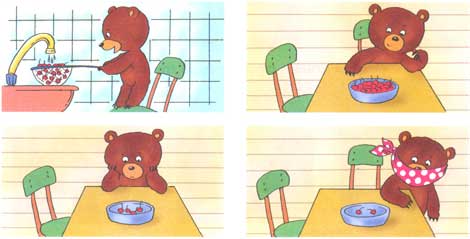 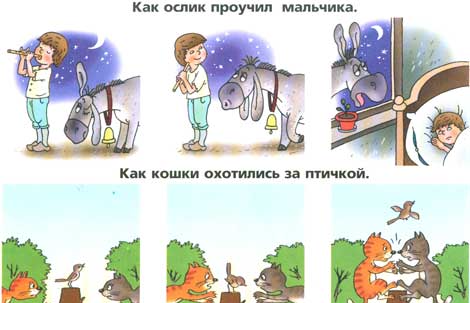 Тема: «Литературные фантазии по смешной сюжетной картине» 
Алгоритм  занятия по сюжетной картине:
 нахождение объектов на картине,
 установление взаимосвязи между объектами и выяснение причин комизма,
 определение местонахождения объектов,
 составление сравнений, метафор по картине,
 представление возможных ощущений с помощью разных органов чувств,
 описание объекта с изменением его характеристики во времени,
 составление рассказа или сказки по картине.
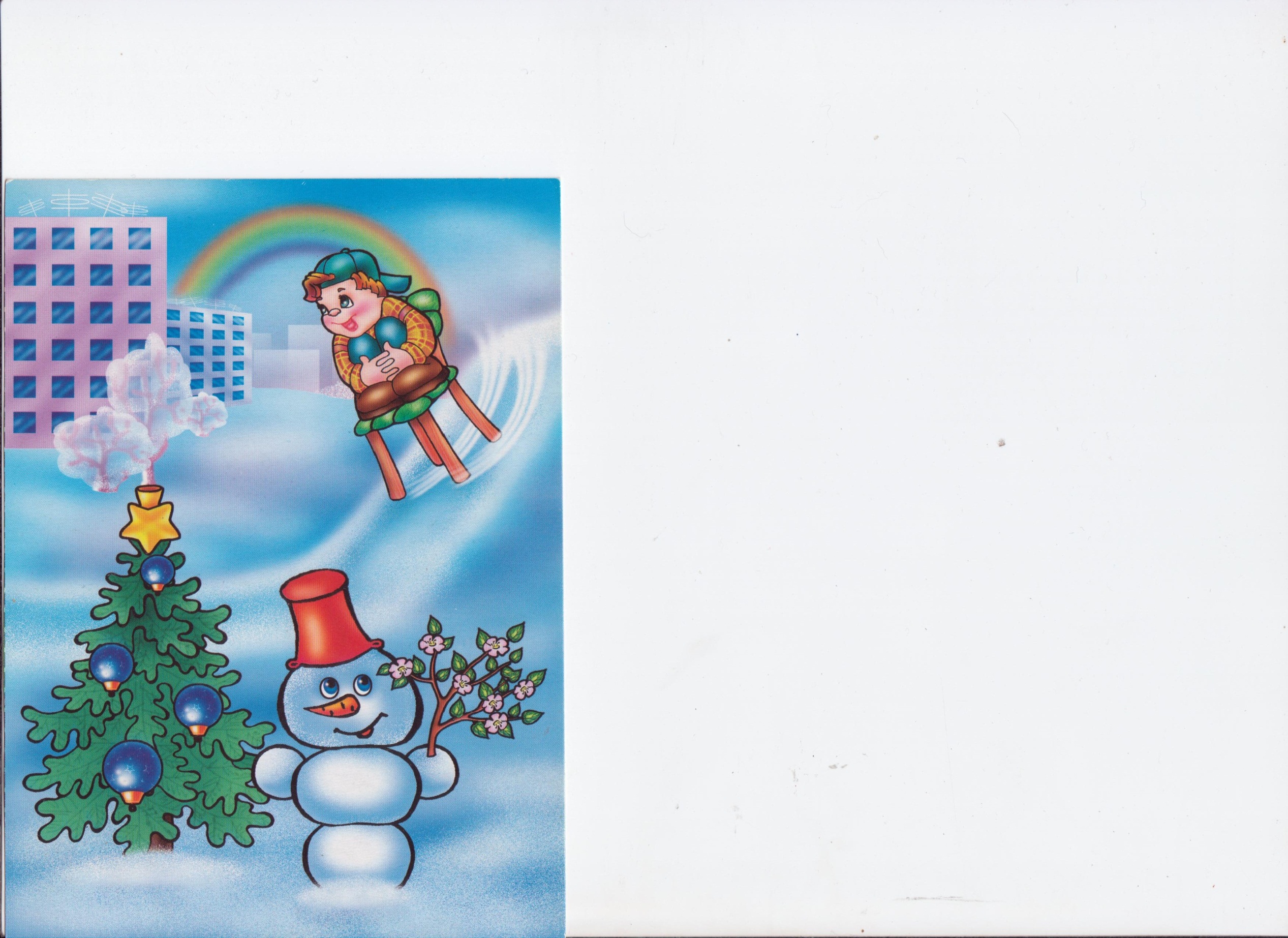 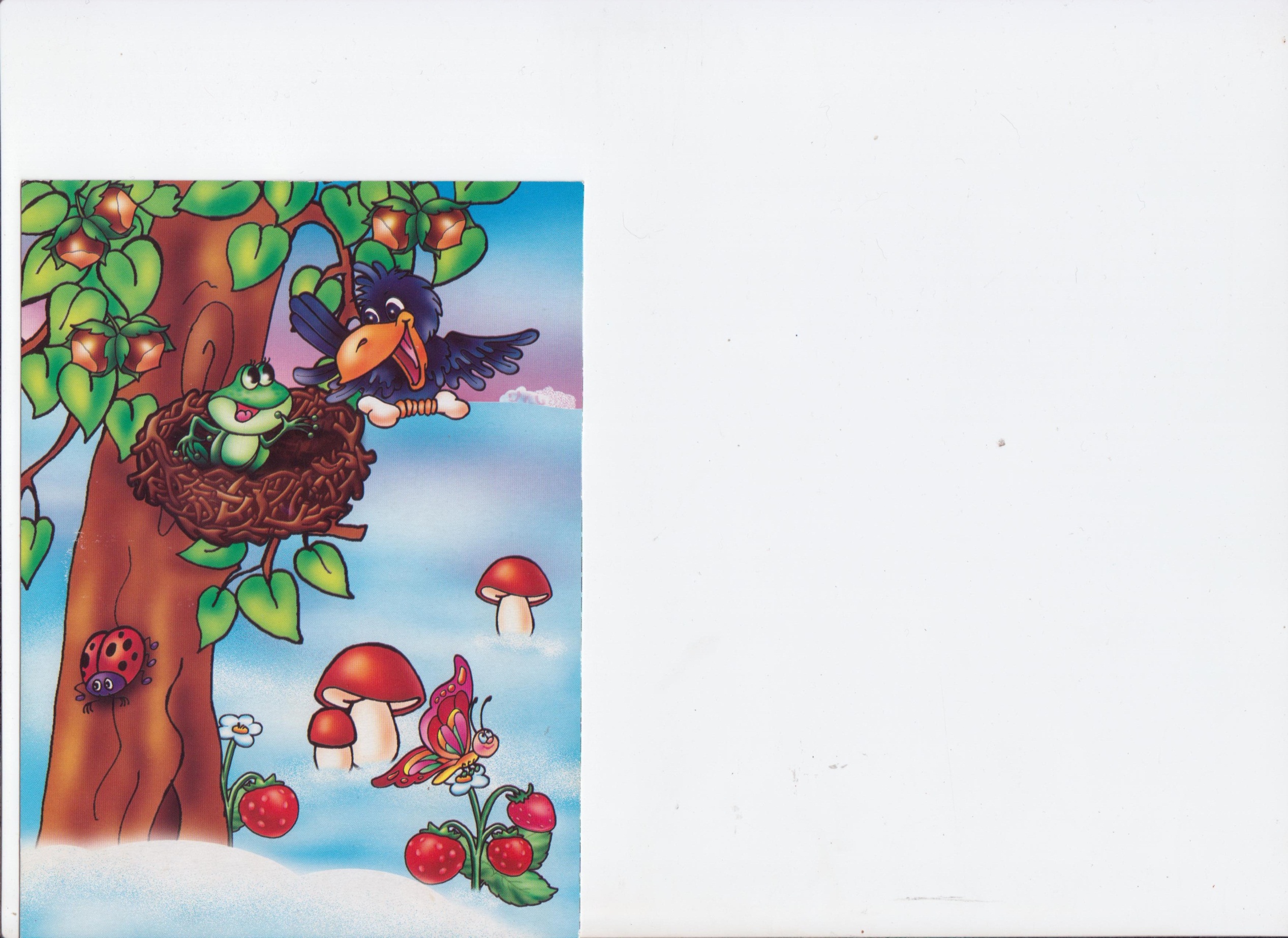 Серия занятий «Литературные фантазии о бытовых  предметах»
(стимулирование словесного творчества с опорой на предмет, игрушку, заместитель.)
Тема занятий: «Миниатюрные истории»
« Необыкновенные истории», где в  роли действующих персонажей предлагается разный материал: пуговицы, карандаши, бытовой мусор, кусочки ткани, геометрические фигуры, бирюльки.
(сочинить: «Пуговичную сказку», «Мусорную сказку», « Лоскутную историю», «Геометрическую сказку»)
 «Сочинения в стиле мнемотехники»
1 этап – Рассматривание таблиц и разбор того, что на ней изображено.
2 этап – Осуществляется перекодирование информации
3 этап – После перекодирования информации  осуществляется пересказ сказки (рассказа) с опорой на символы в образы, т. е. происходит отработка метода запоминания.
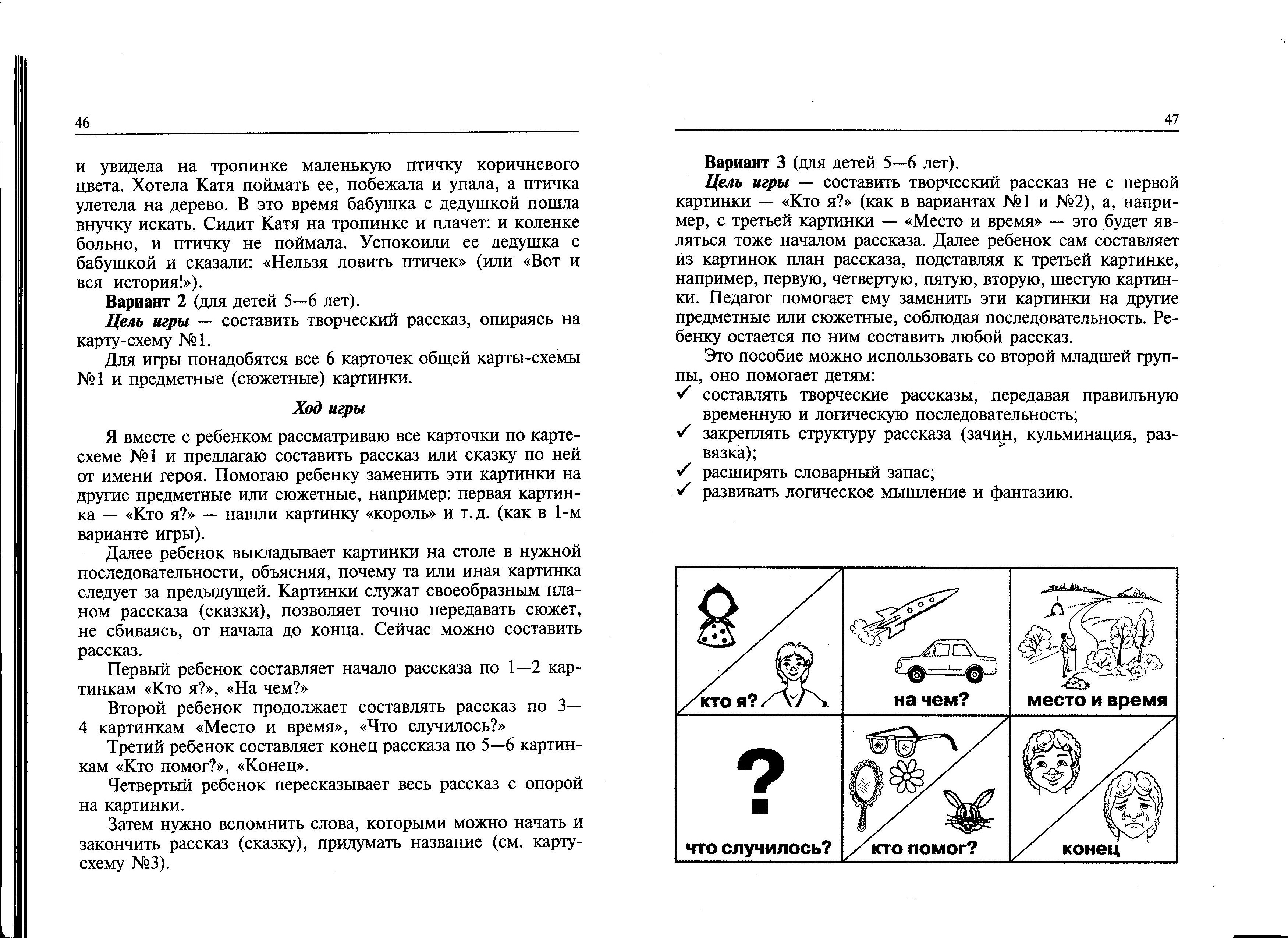 Серия занятий «На основе воображаемых образов, выделенных в рисунке» (активизирование словесного творчества с опорой на волшебный предмет, рисунок.)
 Тема занятий : «Истории к волшебным рисункам и предметам»
 «Волшебные помощники»  детям предлагается  выбрать картинку с изображенным волшебным предметом из сказки и придумать новую историю, в которой  они его применяют.
 «Превращения кляксы», детям предлагается придумать историю, сказку  глядя на рисунок, выполненные в технике монотипии, кляксографии.  Рисунки сначала  нужно дорисовывать.
Рекомендуемая литература
Кравцова Е.Е. «Разбуди в ребенке волшебника»
Фесюкова Л.Б. «Воспитание сказкой»
Дьяченко О.М. «Воображение дошкольников»
Дьяченко О.М., Веракса Н.Е. «Чего на свете не бывает?»
Танникова Е.Б. «Формирование речевого творчества дошкольников»
Полянская Т.Б. «Использование метода мнемотехники в обучении рассказыванию детей дошкольного возраста»
Сидорчук Т.А., Лелюх С.В. «Составление детьми творческих рассказов по сюжетной картине (Технология ТРИЗ)»